„ЦВЕЋЕ ЗЛА“-АЛБАТРОСШАРЛ БОДЛЕР
Мр Сања Ђурић, проф.

новембар 2021. године
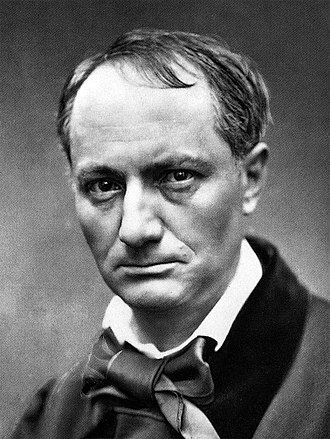 Шарл Бодлер (франц. Charles Pierre Baudelaire; Париз, 9. април 1821 — 31. август 1867) је био француски пјесник, претеча и утемељитељ модернизма.
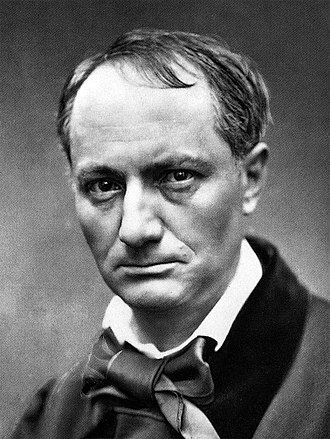 Рано је остао без оца, мајка се након неког времена преудала. Врло сложен однос имао са мајком.
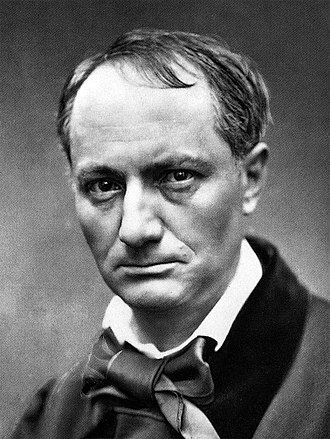 Он јој је касније писао: „У мом дјетињству је постојао период страствене љубави према Вама”. Његов очух је био строг, али је ипак бринуо за Бодлерово васпитање и будућност.
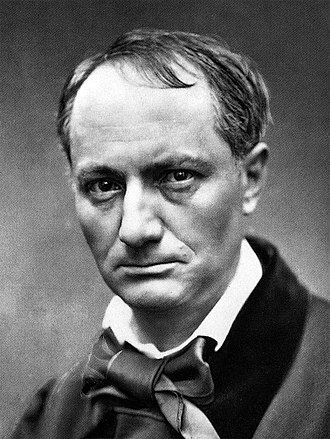 Бодлер се образовао у Лиону. Његов очух је за њега имао у плану каријеру у праву или дипломатији, али Бодлер је одлучио да се посвети књижевној каријери.Oчух га је послао на путовање у Индију 1841. године, уз надзор бившег морнаричког капетана.Иако његова дjела 1843. године још увек нису била објављена, Бодлер је постао познат у умjетничким круговима као кицош и расипник. Куповао је књиге, а умjетничка дjела и антиквитете није могао да приушти себи. Састао се са Балзаком и у том периоду је написао многе пјесме, које су се нашле у збирци Цвеће зла. Његово прво објављено умјетничко дјело је преглед „Салон из 1845”.
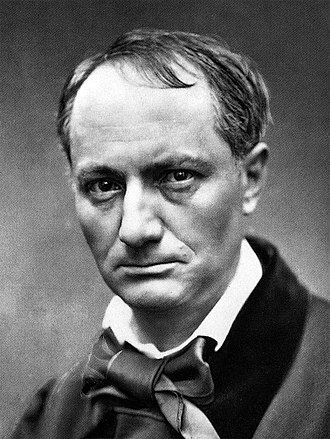 Бодлер је 1857. године објавио своју најпознатију збирку Цвеће зла (франц. Les Fleurs du mal).
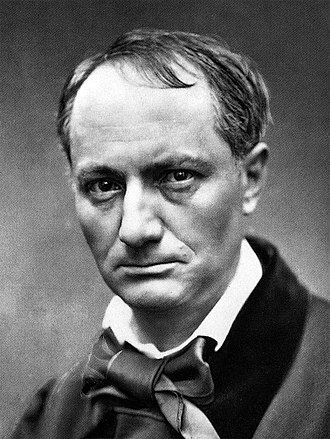 Током 1859. године, његове болести, његова дугорочна употреба тинктура опијум, његов живот пун стреса и сиромаштва је постао комерцијалан и Бодлер је примијетно узрастао. Али, на крају, његова мајка је пристала да он живи са њом у Хонфлеуру.
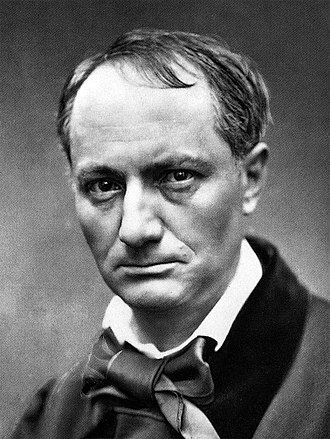 Бодлер је имао много тога заједничког са Поом, (који је умро 1849. у четрдесетој години живота). Обојица су имали сличан сензибилитет, борили са болестима, сиромаштвом и сјетом.
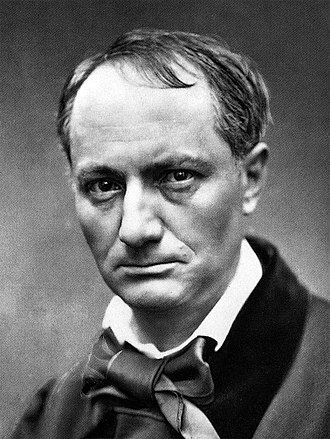 Користио је опијум, у Бриселу је почео да се опија. Бодлер је преживио јак мождани удар 1866. године, након чега је услиједила и парализа. Посљедње двије године свог живота провео је полупаралисан у Бриселу и Паризу, гдје је и умро 31. августа 1867. Бодлер је сахрањен у Паризу.
АЛБАТРОС
-једна од познатијих пјесама из збирке „Цвеће зла“ Шарла Бодлера. Пјесма је инспирисана стварним догађајем којем је пјесник свједочио док је био на путовању за Индију 1841. године. Био је присутан на броду док су морнари ухватили и мучили једног албатроса. Бодлер је у тој животињи видио себе, идентификовао се с тим мучењем које га је подсјетило на емоционалне тортуре коју су му приуштили његови родитељи, посебно мајка, од које је увијек тражио заштиту, али му ју је она ријетко кад пружала, вјероватно под забраном свог супруга.
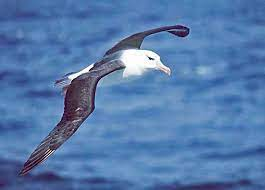 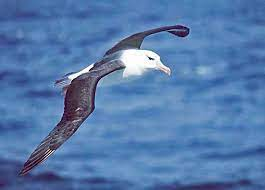 Албатрос је највећа птица која може да лети, с распоном крила од преко два и по метра. Због своје снаге и величине, албатрос може да лети у сусрет вјетру чак и за вријеме великих олуја, што је вриједно дивљења.
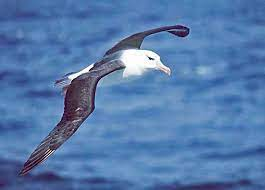 Албатрос је за пјесника у овој пјесми симбол мученика, стање које он  добро познаје. Све ово исказано је и у самој пјесми – од описа догађаја мучења, до поређења албатроса и његове муке с муком пјесника.
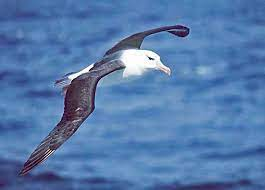 АЛБАТРОС
Докони морнари од забаве лове
често албатросе, силне морске птице,
на путу немарне, тихе пратилице
лађа што над љутим вртлозима плове.

На даске од крова спусте их спутане.
Краљеви азура, невешти, збуњени,
белим и огромним крилима скуњени
машу ко веслима на обадве 
стране.

Малочас прекрасан, а сад смешан, јадан,
крилати се путник бори с 
оковима;
с луле један морнар дува му дим гадан у кљун, други му се руга скоковима.

Том кнезу облака и песник је сличан;
он се с буром дружи, муњом поји очи,
али на тлу спутан и земљи невичан,
дивовска му крила сметају да крочи.
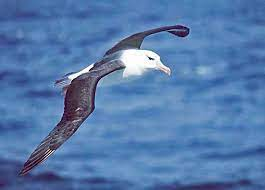 Албатрос је приказан опречно – и као силан и као тих. Све то чини га величанственим и достојанственим. Не видимо много стилских фигура, осим лијепих епитета и метафоре „тихе пратилице“ која описује албатросов нагон да слиједи лађе. Примјећујемо једну персонификацију „љути вртлози“. Вртлозима су епитетом „љути“ дате људске особине.
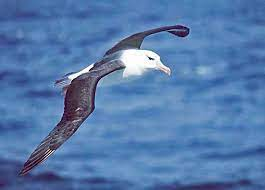 Одједном албатрос више није величанствена птица, већ посрамљена. Видимо контраст између слободног албатроса и спутаног, а све у једном стиху „Краљеви азура, невешти, збуњени…“. Некадашњи „краљеви азура“ контрасно су приказани као „невешти“, „спутани“, а у сљедећем стиху и „скуњени“. Њихова „бела и огромна крила“ одједном су „весла“ с којима незграпно машу. Величанствена крила, то моћно оруђе албатроса, одједом је постало њихово ругло које их спутава да се отисну у небеса. Та антитеза наглашава се већ на почетку треће строфе: „Малочас прекрасан, а сад смешан, јадан…“. Ова слика изазива тугу, што је јасна и јака емоција, коју је пјесник хтио да изазове како би потакла саосећање, баш као и стих „крилати се путник бори с оковима“.
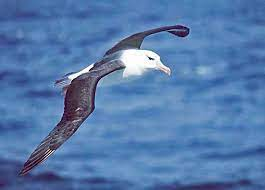 Албатроса назива „кнезом облака“. Овај мотив уједно је и персонификација и метафора. Њоме пјесник велича птицу, али донекле и себе, јер каже „Том кнезу облака и песник је сличан“. Метафором „он се с буром дружи“ и „муњом поји очи“, пјесник говори о природи албатроса, али и сопственом животу.
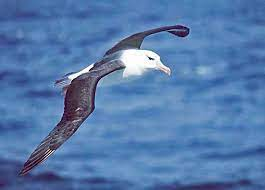 Пјесма је написана у четири строфе, све редом катрени, углавном са стиховима дванаестерцима. Због тога је пјесма ритмична и складна, чему погодује и обгрљена рима.
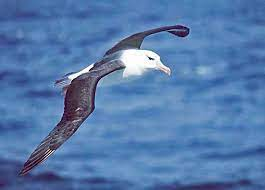 НЕКЕ БОДЛЕРОВЕ МИСЛИ
Љубав

„Постојао је несавладив укус за проституцију у срцу човјека, из које долази његово ужасавање од самоће. То ужасавање од самоће је потреба да се изгубе у спољном тијелу, да човјек племенити осјети потребу за љубављу.”

Брак

„Неспособна да угуши љубав, црква је хтјела бар да је дезинфикује и створила је брак.”
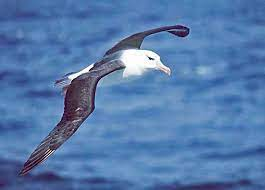 Умјетник

„Што се више човјек интересује за умјетност, постаје мање груб... Умјетник никад не излази из себе.”

„Стил је карактер.”

Ужитак

„Лично, мислим да јединствена и врховна наслада лежи у злу - и мушкарци и жене познају од рођења да све задовољство лежи у злу.”

Политика

„Немам увјерења као што их имају људи у мом вијеку, јер ја немам амбиција ... Међутим, ја имам нека уверења која не могу бити схваћена од стране људи из мог времена.”